Family members
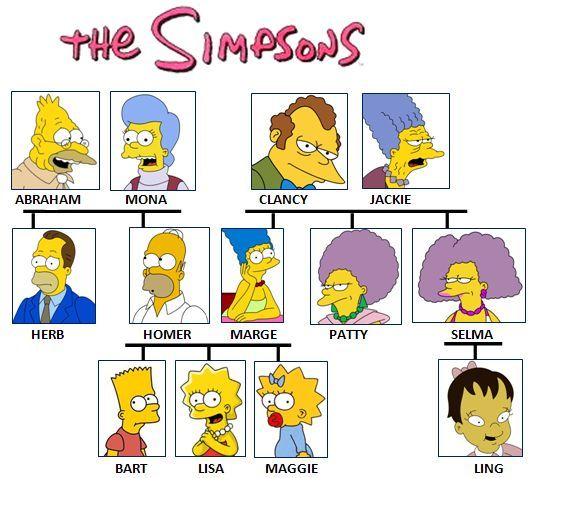 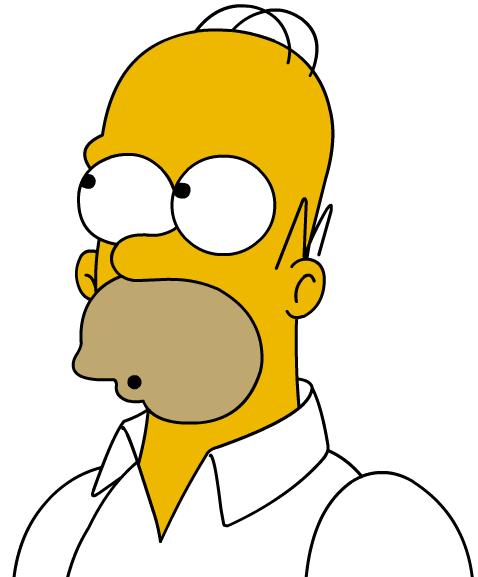 Homer is Marge’s...
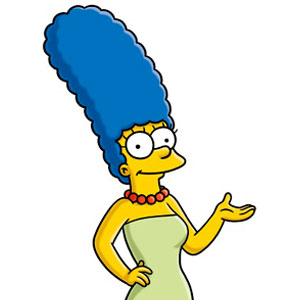 husband.
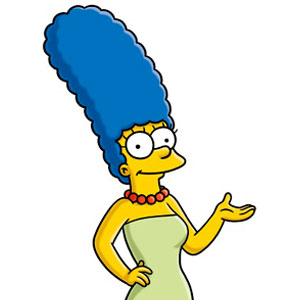 Marge is Homer’s...
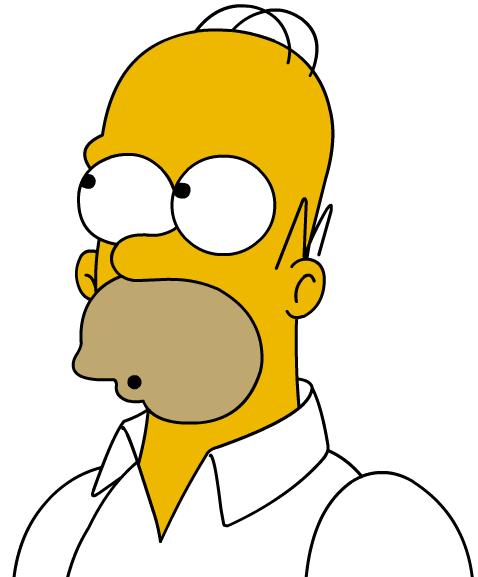 wife.
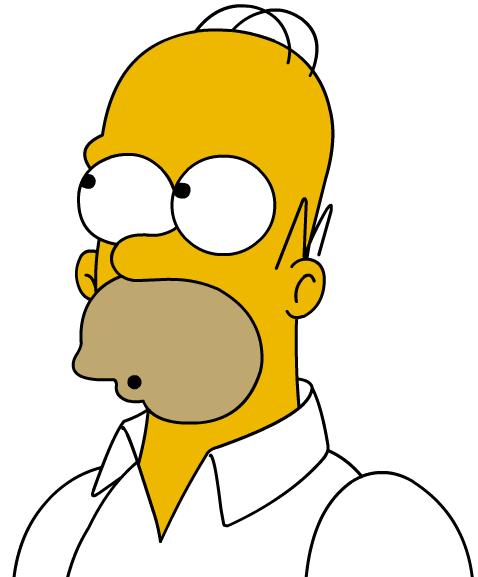 Homer is Lisa’s...
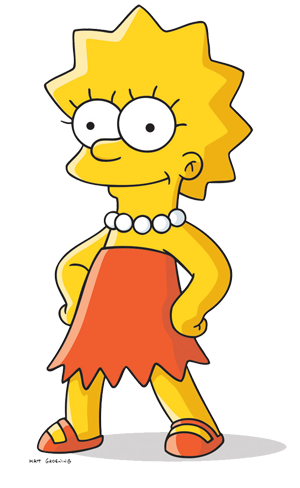 father.
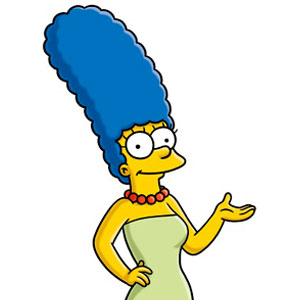 Marge is Lisa’s...
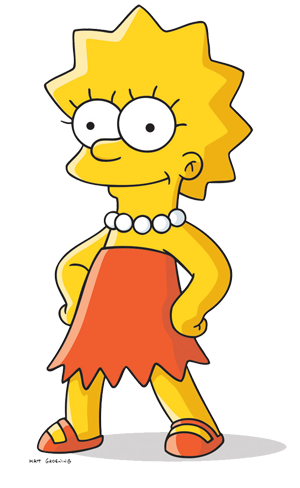 mother.
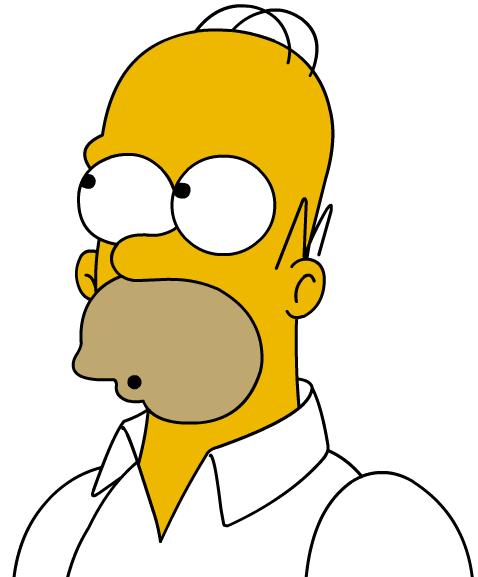 Homer  and  Marge  are  Lisa’s...
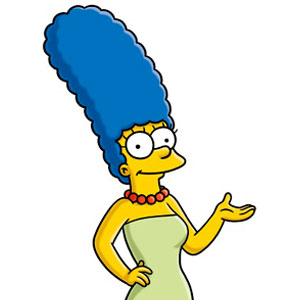 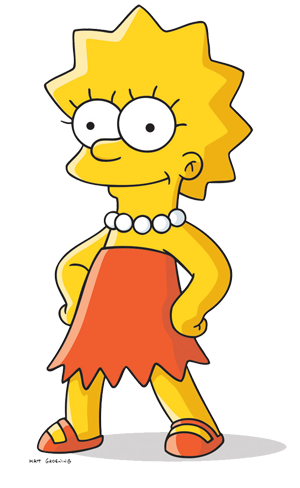 parents.
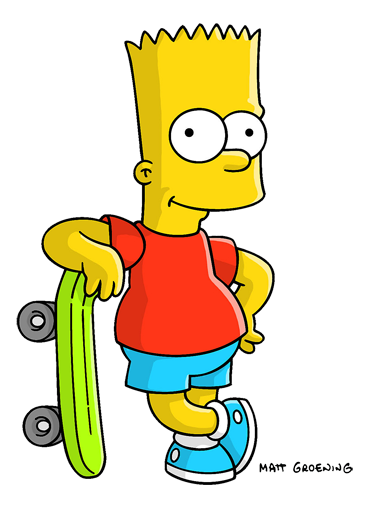 Bart is Marge’s...
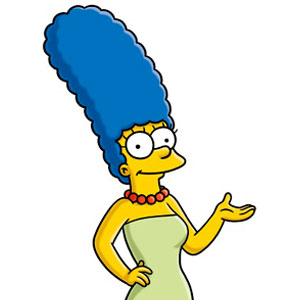 son.
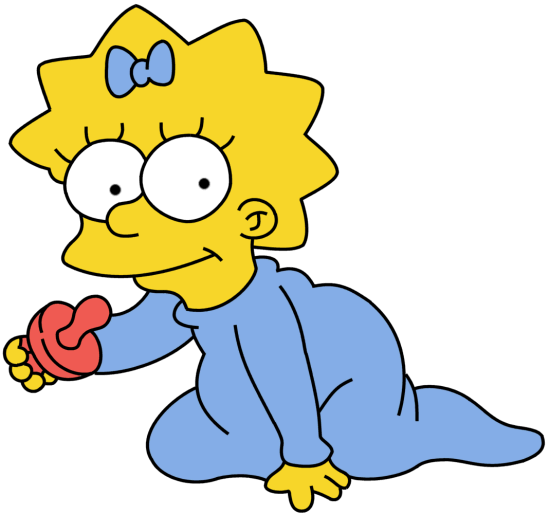 Maggie is Homer’s...
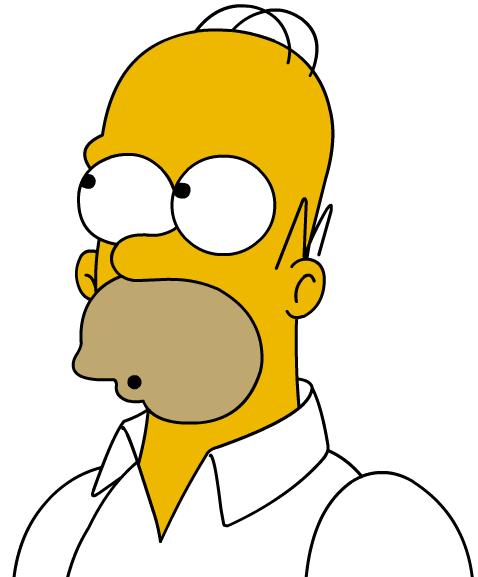 daughter.
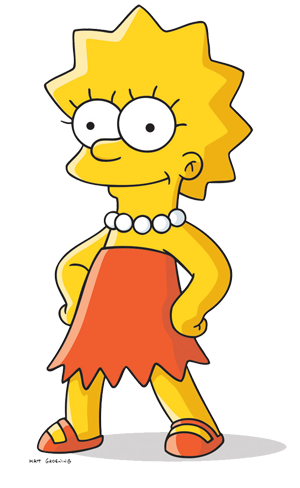 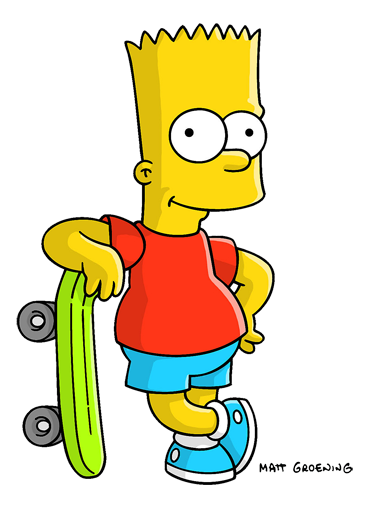 Lisa, Bart and Maggie are Marge’s...
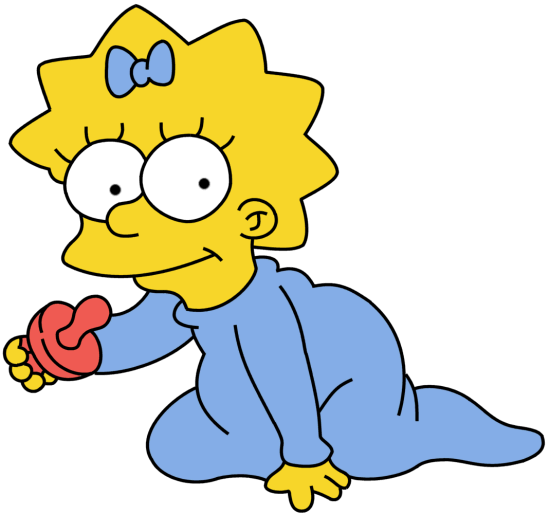 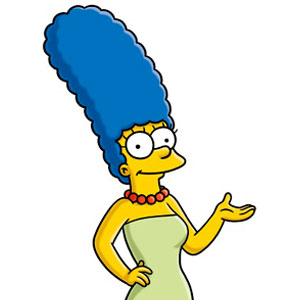 kids / children.
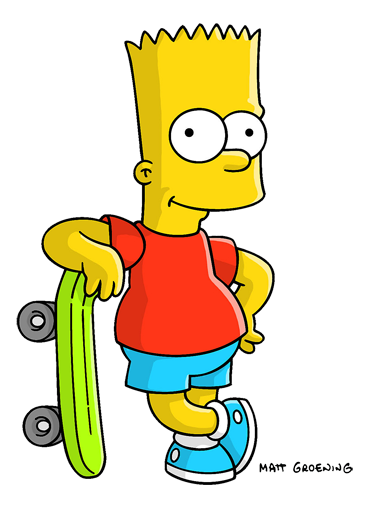 Bart  is  Lisa’s...
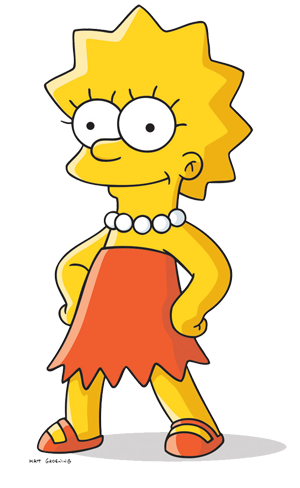 brother.
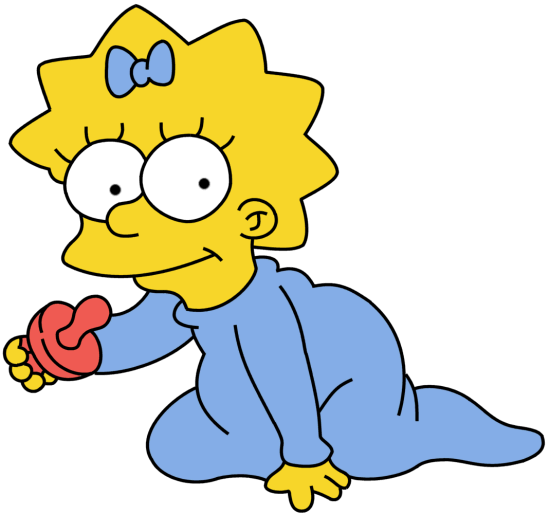 Maggie  is  Bart’s...
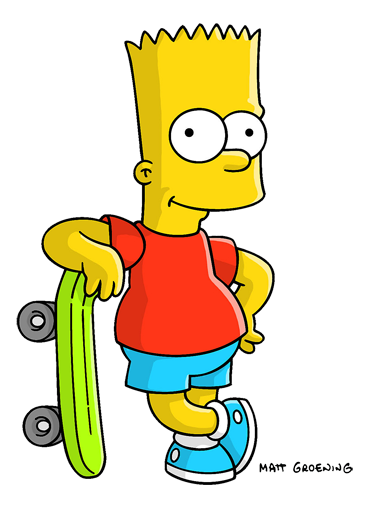 sister.
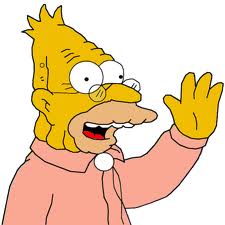 Abraham is Bart’s...
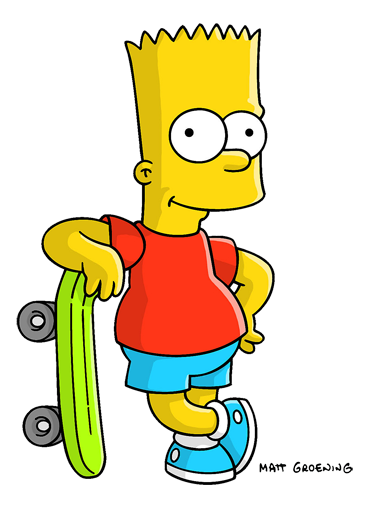 grandfather / grandpa.
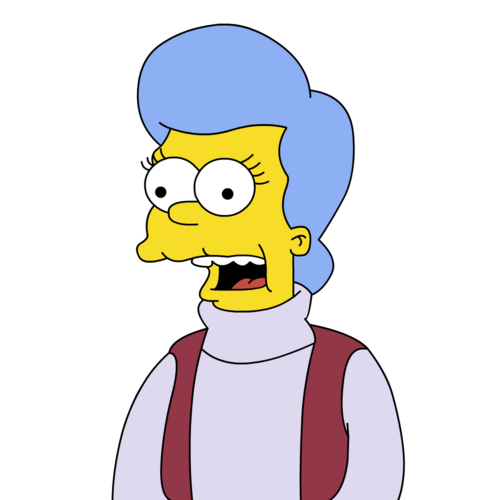 Mona is Bart’s ...
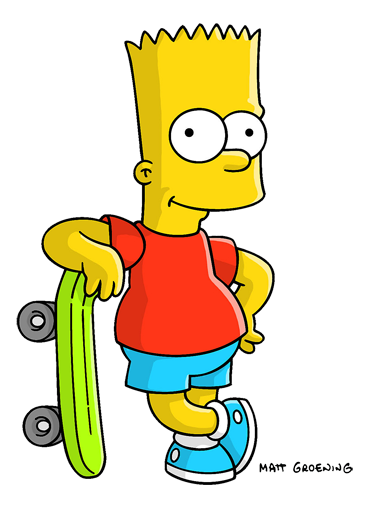 grandmother / grandma.
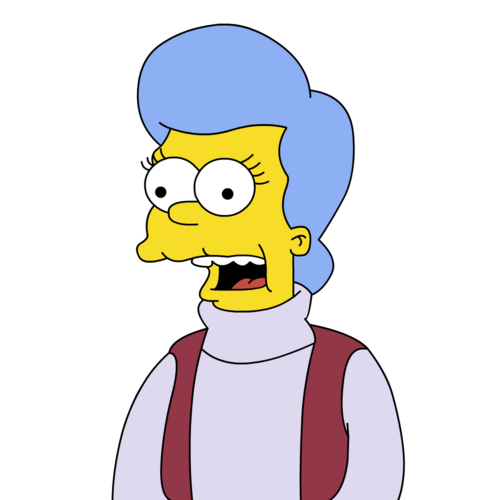 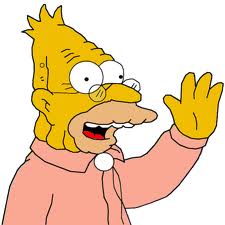 Abraham  and  Mona  are  Lisa’s...
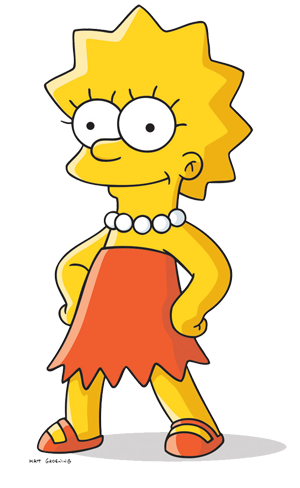 grandparents.
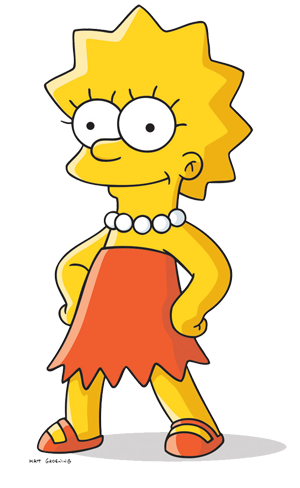 Lisa is Mona’s...
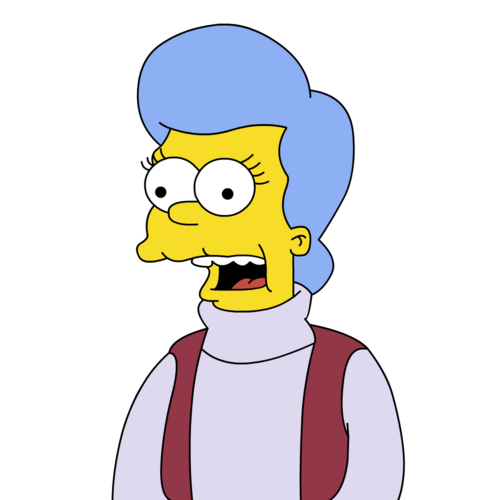 granddaughter.
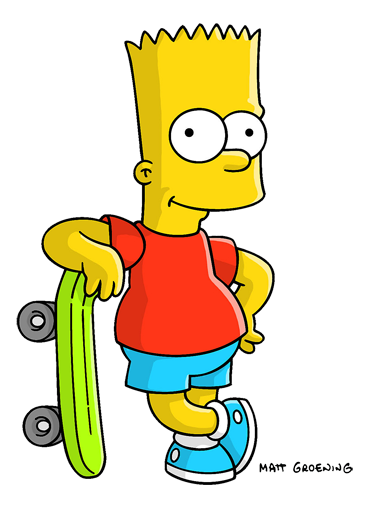 Bart is Mona’s...
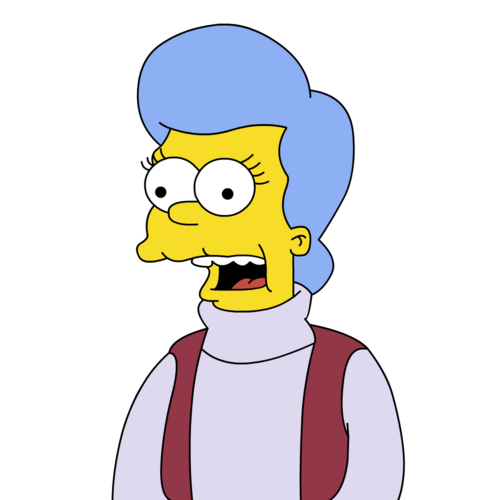 grandson.
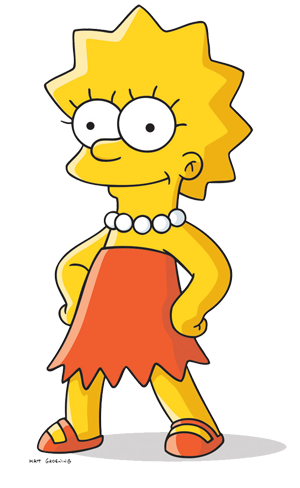 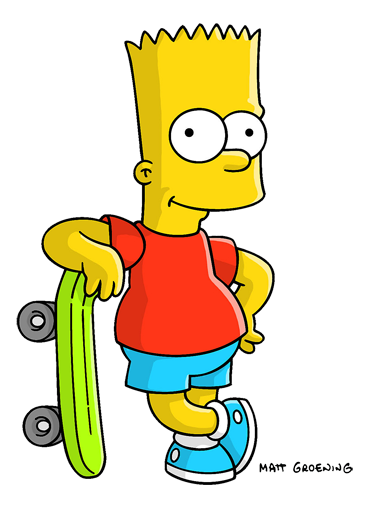 Lisa, Bart and Maggie are Mona’s...
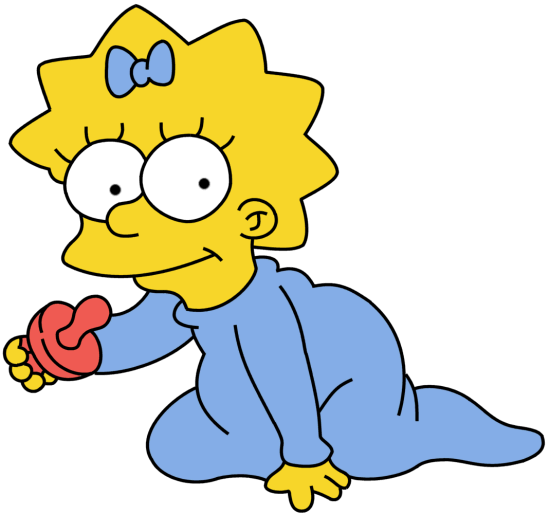 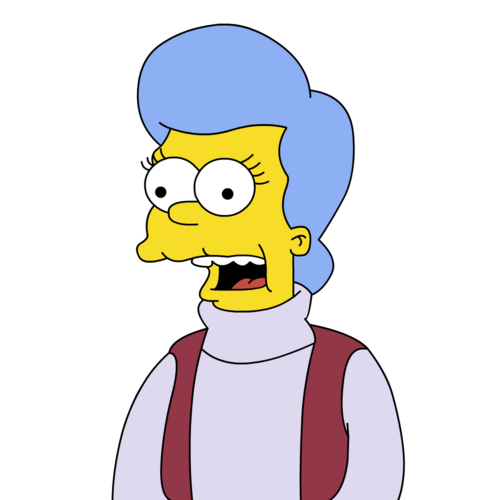 grandchildren.
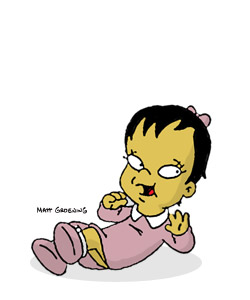 Ling is Maggie’s...
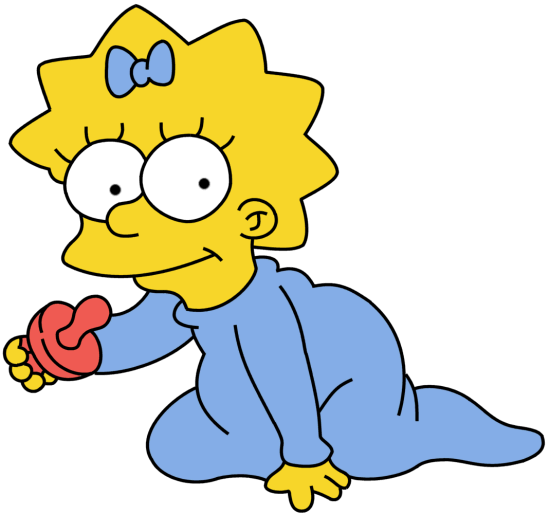 cousin.
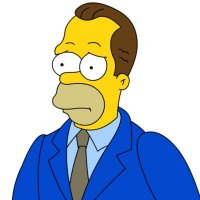 Herb  is  Lisa’s...
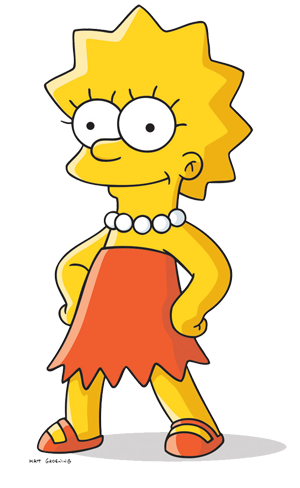 uncle.
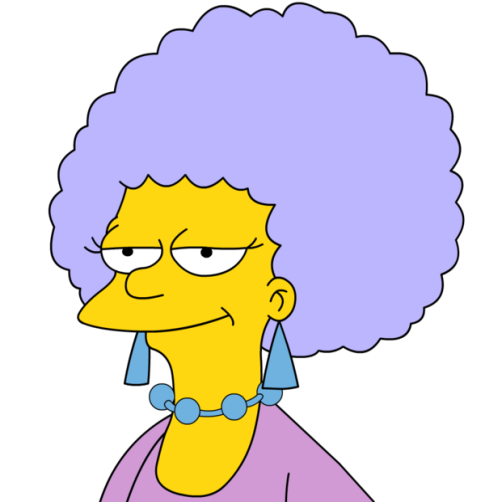 Selma is Lisa’s...
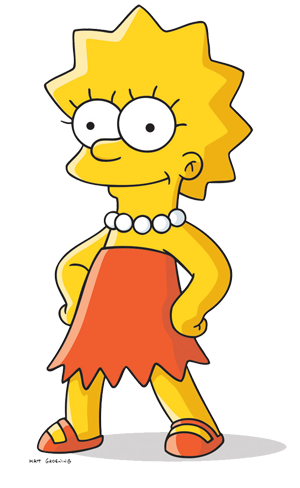 aunt.
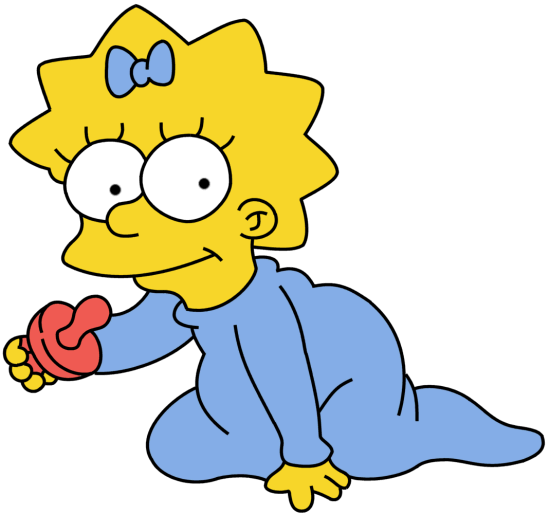 Maggie is Selma’s...
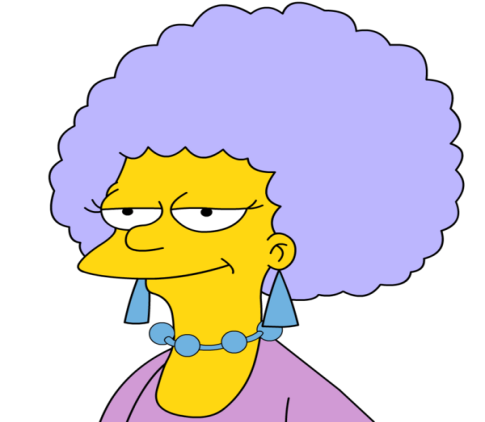 niece.
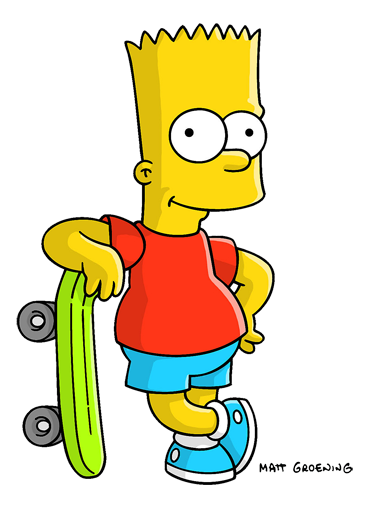 Bart is Selma’s...
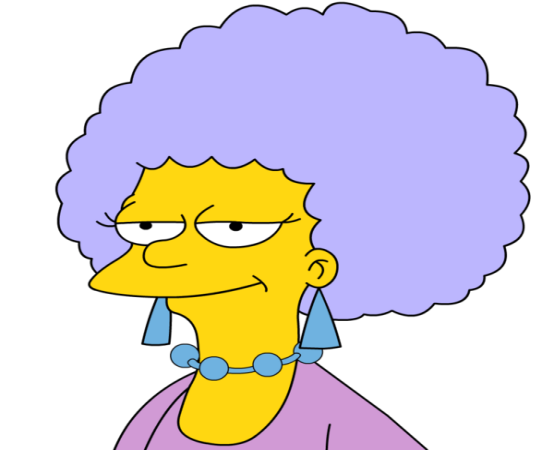 nephew.
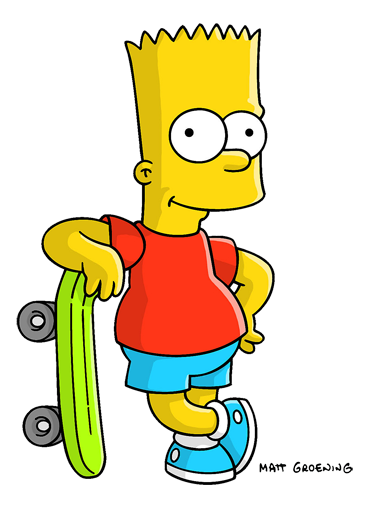 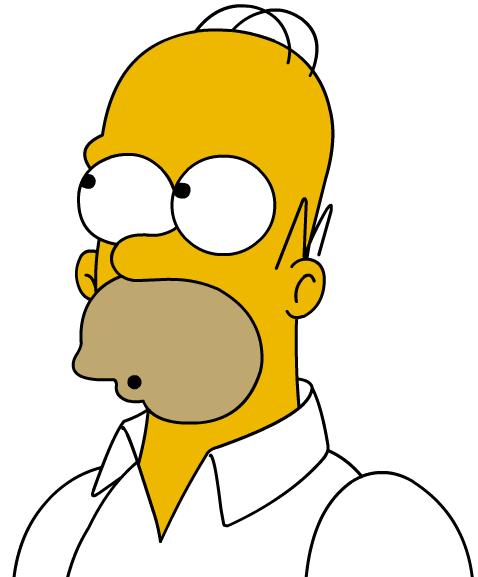 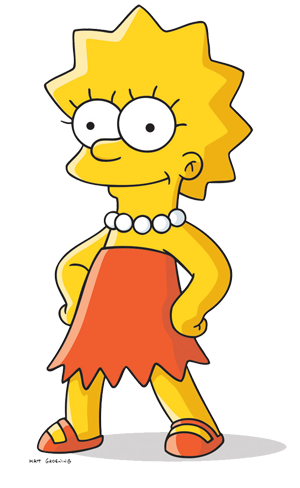 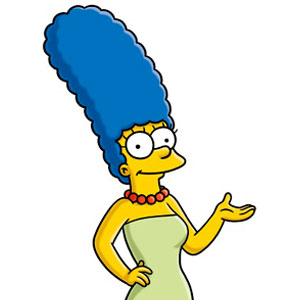 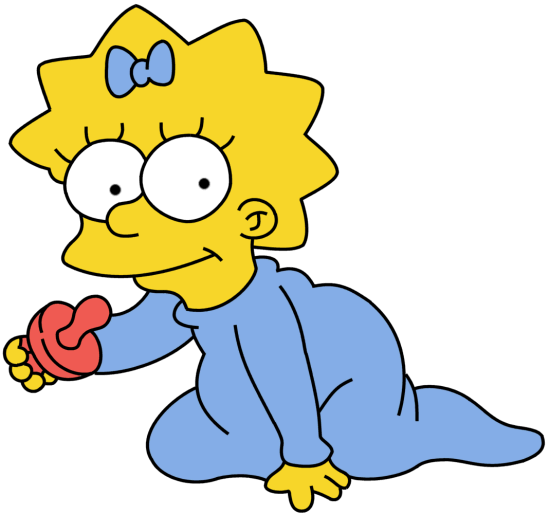 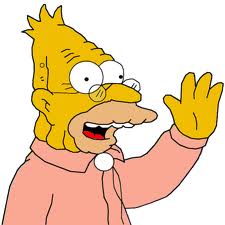 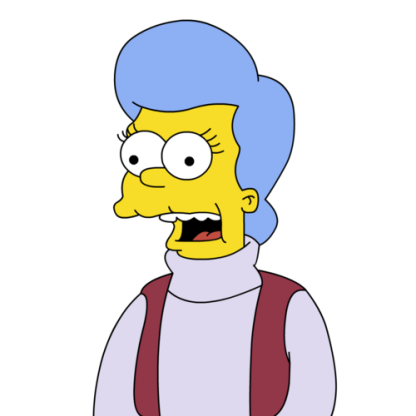 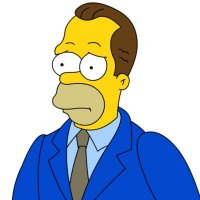 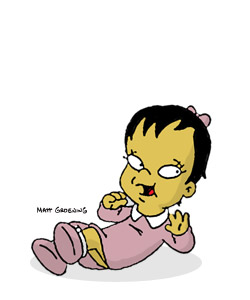 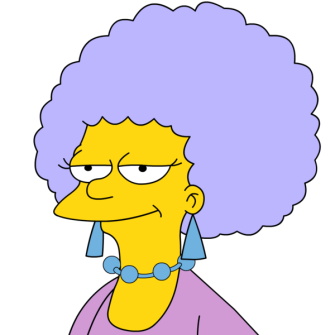